Rocks and WeatheringRock Cycle
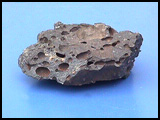 sedimentary
For thousands, even millions of years, little pieces of our earth have been eroded--broken down and worn awayby wind and water. These little bits of our earth are washed downstream where they settle to the bottom of the rivers, lakes, and oceans. Layer after layer of eroded earth is deposited on top of each. These layers are pressed down more and more through time, until the bottom layers slowly turn into rock.
SedimentaryConglomerate
Conglomerate rocks are sedimentary rocks. They are made up of large sediments like sand and pebbles. The sediment is so large that pressure alone cannot hold the rock together; it is also cemented together with dissolved minerals.
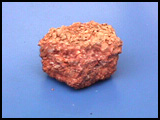 SedimentaryGypsum
Gypsum rocks are sedimentary rocks made up of sulfate mineral and formed as the result of evaporating sea water in massive prehistoric basins. It is very soft and is used to make Plaster of Paris, casts, molds, and wallboards.
sedimentaryLimestone
Limestone rocks are sedimentary rocks that are made from the mineral calcite which came from the beds of evaporated seas and lakes and from sea animal shells. This rock is used in concrete and is an excellent building stone for humid regions.
SedimentarySandstone
Sandstone rocks are sedimentary rocks made from small grains of the minerals quartz and feldspar. They often form in layers as seen in this picture. They are often used as building stones.
SedimentarySandstone
SedimenatryShale
Shale rock is a type of sedimentary rock formed from clay that is compacted together by pressure. They are used to make bricks and other material that is fired in a kiln.
Utah sandstone
stalactite
Metamorphic rocks
are rocks that have "morphed" into another kind of rock. These rocks were once igneous or sedimentary rocks. How do sedimentary and igneous rocks change? The rocks are under tons and tons of pressure, which fosters heat build up, and this causes them to change. If you exam metamorphic rock samples closely, you'll discover how flattened some of the grains in the rock are.
metamorphicGneiss
Gneiss rocks are metamorphic. These rocks may have been granite, which is an igneous rock, but heat and pressure changed it. You can see how the mineral grains in the rock were flattened through tremendous heat and pressure and are arranged in alternating patterns.
Metamorphicschist
Schist rocks are metamorphic. These rocks can be formed from basalt, an igneous rock; shale, a sedimentary rock; or slate, a metamorphic rock. Through tremendous heat and pressure, these rocks were transformed into this new kind of rock.
Schist garnet metamorphic
Igneous rocks
are called fire rocks and are formed either underground or above ground. Underground, they are formed when the melted rock, called magma, deep within the earth becomes trapped in small pockets. As these pockets of magma cool slowly underground, the magma becomes igneous rocks. 
Igneous rocks are also formed when volcanoes erupt, causing the magma to rise above the earth's surface. When magma appears above the earth, it is called lava. Igneous rocks are formed as the lava cools above ground.
Granite rocks are igneous rocks which were formed by slowly cooling pockets of magma that were trapped beneath the earth's surface. Granite is used for long lasting
IgneousScoria
Scoria rocks are igneous rocks which were formed when lava cooled quickly above ground. You can see where little pockets of air had been. Scoria is actually a kind of glass and not a mixture of minerals.
Igneous Basalt
Igneous granite
Granite rocks are igneous rocks which were formed by slowly cooling pockets of magma that were trapped beneath the earth's surface. Granite is used for long lasting monuments and for trim and decoration on buildings.
Igneous obsidian
Obsidian rocks are igneous rocks that form when lava cools quickly above ground. Obsidian is actually glass and not a mixture of minerals. The edges of this rock are very sharp.
Pumice
Pumice rocks are igneous rocks which were formed when lava cooled quickly above ground. You can see where little pockets of air had been. This rock is so light, that many pumice rocks will actually float in water. Pumice is actually a kind of glass and not a mixture of minerals. Because this rock is so light, it is used quite often as a decorative landscape stone. Ground to a powder, it is used as an abrasive in polish compounds and in Lava© soap.
This powerpoint was kindly donated to www.worldofteaching.com




http://www.worldofteaching.com is home to over a thousand powerpoints submitted by teachers. This is a completely free site and requires no registration. Please visit and I hope it will help in your teaching.